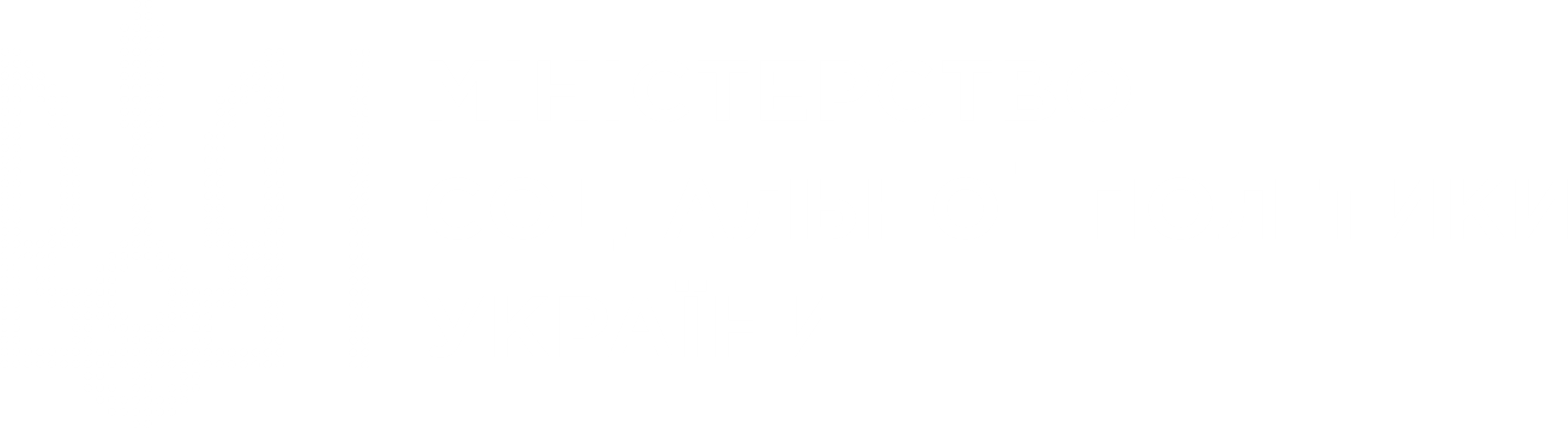 ПОЛОЖЕННЯ, ЩО ЗАБЕЗПЕЧУЮТЬ РІВНІ ПРАВА ТА МОЖЛИВОСТІ ЖІНОК І ЧОЛОВІКІВ, У КОЛЕКТИВНИХ ДОГОВОРАХ ТА УГОДАХ
МЕТОДИЧНІ РЕКОМЕНДАЦІЇ ДЛЯ РОБОТОДАВЦІВ 
(наказ Мінсоцполітики від 29.01.2020 № 56)
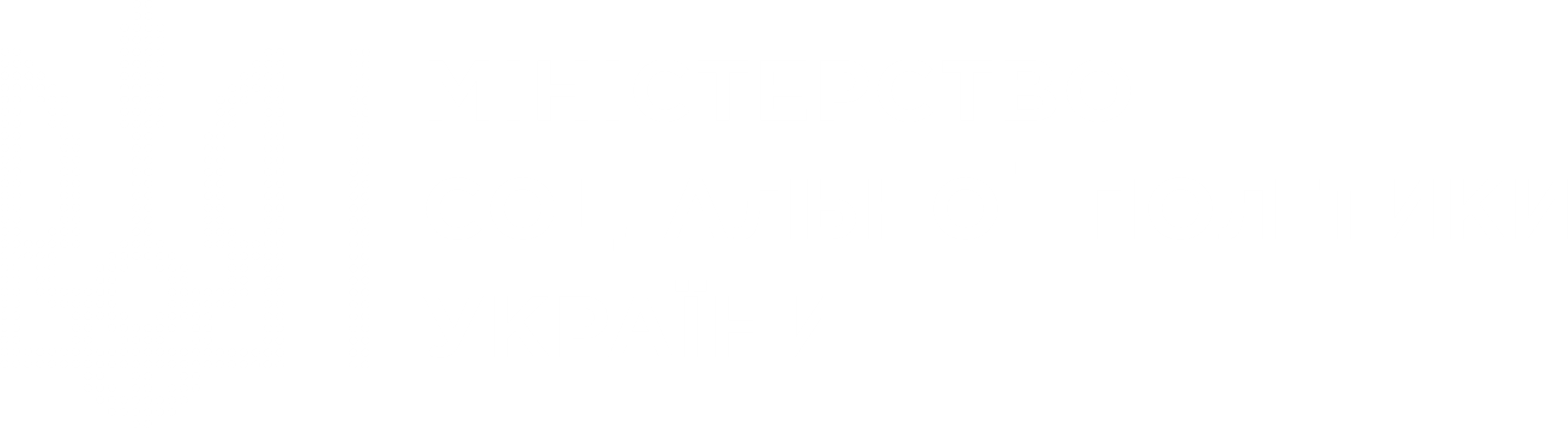 Рівність прав і можливостей жінок та чоловіків у трудових відносинах
1
РІВНІСТЬ ПРАВ І МОЖЛИВОСТЕЙ ЖІНОК ТА ЧОЛОВІКІВ У ТРУДОВИХ ВІДНОСИНАХ
ЗА ОЗНАКОЮ СТАТІ У СОЦІАЛЬНО-ТРУДОВИХ ВІДНОСИНАХ
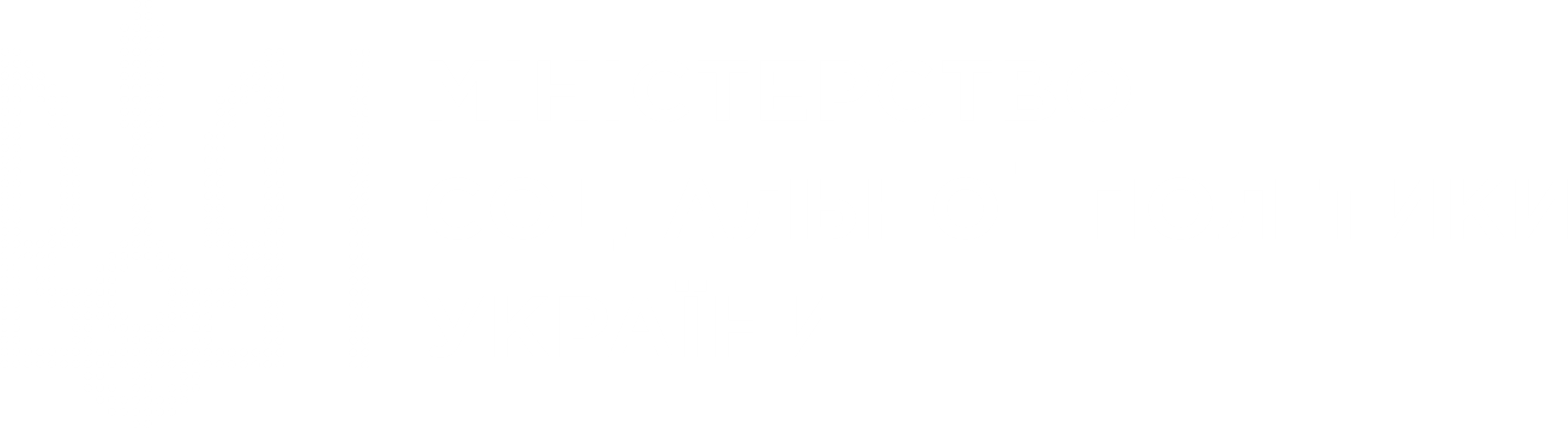 Рівність прав і можливостей жінок та чоловіків у трудових відносинах
У СФЕРІ ПРАЦІ ВИМАГАЄ ДОТРИМАННЯ ПРИНЦИПУ НЕДИСКРИМІНАЦІЇ:
рівність прав і свобод 
рівність перед законом
повага до гідності кожної людини
рівні можливості
ЗАБЕЗПЕЧЕННЯ ГЕНДЕРНОЇ РІВНОСТІ
Дискримінація порушує права людини та спричиняє конфліктні ситуації на підприємствах, установах, організаціях
3
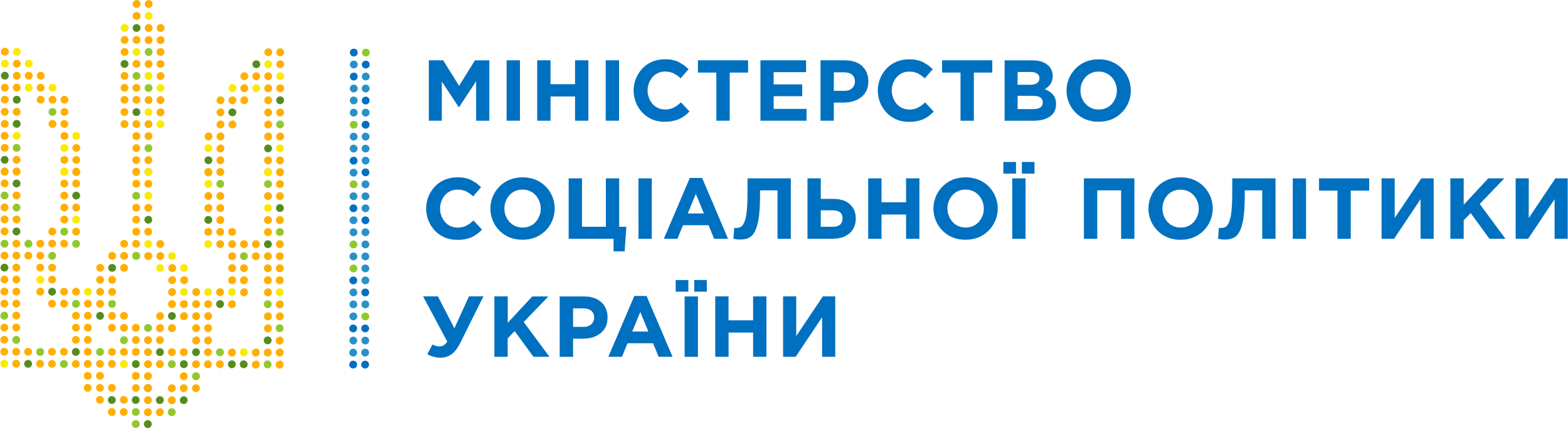 Рівність прав і можливостей жінок та чоловіків у трудових відносинах
ПРОЯВИ ДИСКРИМІНАЦІЇ:
МОЖЛИВІ НАСЛІДКИ:
нерівний доступ до професійного навчання, підвищення кваліфікації та перепідготовки та отримання практичного досвіду;
необґрунтована чи безпідставна диспропорція в оплаті праці та умовах найму
неоднакові умови праці та організації робочого часу 
нерівні можливості кар’єрного зростання
нерівні можливості отримання компенсацій і допомоги
01
02
Професійна
гендерна сегрегація
Розрив в оплаті праці
жінок та чоловіків
03
04
Упереджене
ставлення до жінок
Обмеження
трудових прав жінок
05
06
Обмеження прав
у зв'язку з сімейними
обов'язками
Обмеження доступу до навчання та підвищення
кваліфікації
Будь-яке розрізнення, недопущення або будь-яка перевага відносно певної роботи, що ґрунтується на її специфічних
вимогах, дискримінацією не вважається
4
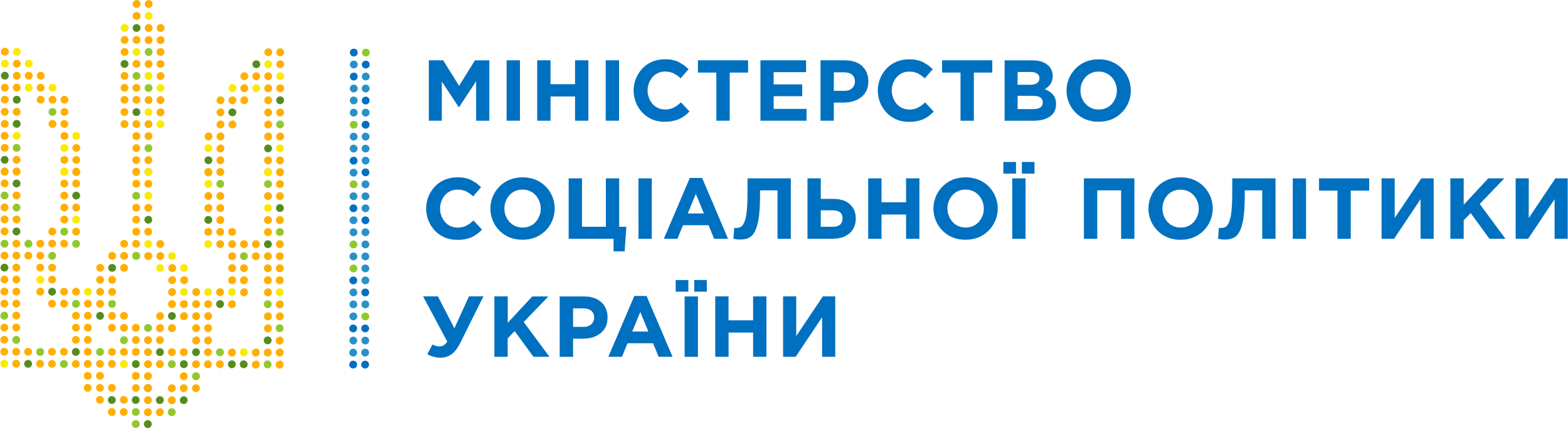 Рівність прав і можливостей жінок та чоловіків у трудових відносинах
ПРОФЕСІЙНА ГЕНДЕРНА СЕГРЕГАЦІЯ
ЖІНКИ І ЧОЛОВІКИ НЕРІВНОМІРНО ПРЕДСТАВЛЕНІ:
Вертикальнасегрегація
Горизонтальнасегрегація
у різних професіях, які, відповідно, отримують назви «жіночих» і «чоловічих»(«скляні стіни»)
на різних рівнях у межах однієї професії чи одного виду економічної діяльності («скляна стеля»)
5
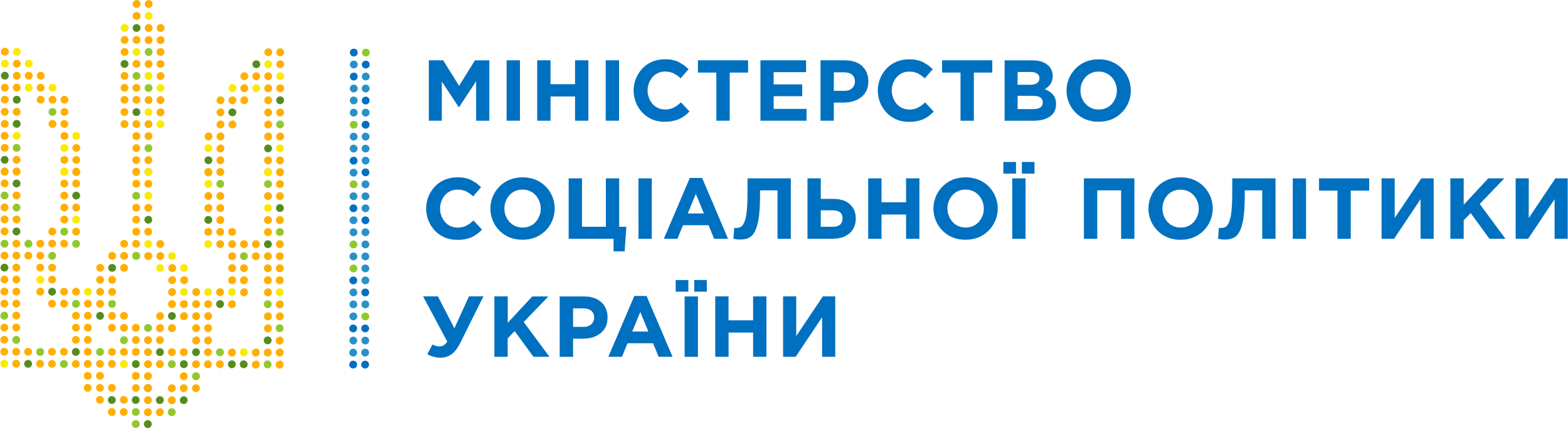 Рівність прав і можливостей жінок та чоловіків у трудових відносинах
ПРИКЛАД
ВИПАДКУ
ТИПИ
ДИСКРИМІНАЦІЇ
СТИСЛИЙ
ОПИС
ПРАВОВІ НОРМИ
ТА ЗАХОДИ
Дискриміна-ційні
оголошення про прийом на роботу
Закон України «Про зайнятість населення»(Стаття 11) забороняє:: 
зазначати обмеження щодо віку кандидатів у вакансіях
пропонувати роботу лише жінкам або лише чоловікам
(за винятком специфічної роботи)
висувати вимоги, що надають перевагу одній статі
вимагати надання відомостей про особисте життя
Вакансія: Прибиральниця
Компанія: ТОВ, Київ
Зарплата:  ₴ 5600
Стать та вік: жінка до 55 років, без шкідливих звичок
Вимоги: орієнтація на якісну роботу; активність та ініціативність; відповідальність і пунктуальність; досвід роботи (бажано, але не обов’язково)
Частими є ситуації, коли в оголошеннях про вакансії прямо чи опосередковано вказується бажана стать працівника
Як правило, більшість робочих місць і вакансій, розрахованих на жінок, належать до сфери обслуговування та передбачають низьку оплату
За сімейним
станом та сімейними
обов’язками
Дискримінація щодо жінок є більш багатосторонньою, ніж щодо чоловіків, тим самим ускладнює їх можливості на ринку праці
При прийомі на роботу поширеною є дискримінація щодо неодружених молодих жінок, а також жінок, які нещодавно уклали шлюб або мають малолітніх дітей
Відрядження та ненормований робочий день роботодавцями часто використовуються як аргументи для обґрунтування дискримінації на основі сімейного стану
Чоловіки зазнають дискримінації за сімейними обов'язками рідше, але санкції можуть бути жорсткішими
При наймі на роботу роботодавець: 
прямо обумовлює бажаний сімейний стан майбутньої працівниці
ставить уточнювальні запитання про це під час співбесіди чи в анкетах
відкрито говорить про великі витрати підприємства на працівниць з огляду на забезпечення гарантованими законодавством виплатами за лікарняними, у зв’язку з вагітністю, пологами, доглядом за дітьми
За кількома
ознаками
Будь-яке поєднання форм дискримінації осіб за ознаками:
160 тис.у 2017 році
Жінки, які самостійно виховуютьдітей з інвалідністю мають: 
обмежену можливість працювати в межах режиму роботи організації, що звужує можливості працевлаштування, професійного розвитку та кар’єрного зростання;
потребу в отриманні послуг реабілітації дитини
раси та кольору шкіри
статі та віку
політичних, релігійних та інших переконань
етнічного та соціального походження
інвалідності
громадянства та місця проживання
сімейного та майнового стану
мовними ознаками
Часто спостерігається ситуація відмови у прийомі на роботу молодим жінкам, а також жінкам і чоловікам у віці 45+
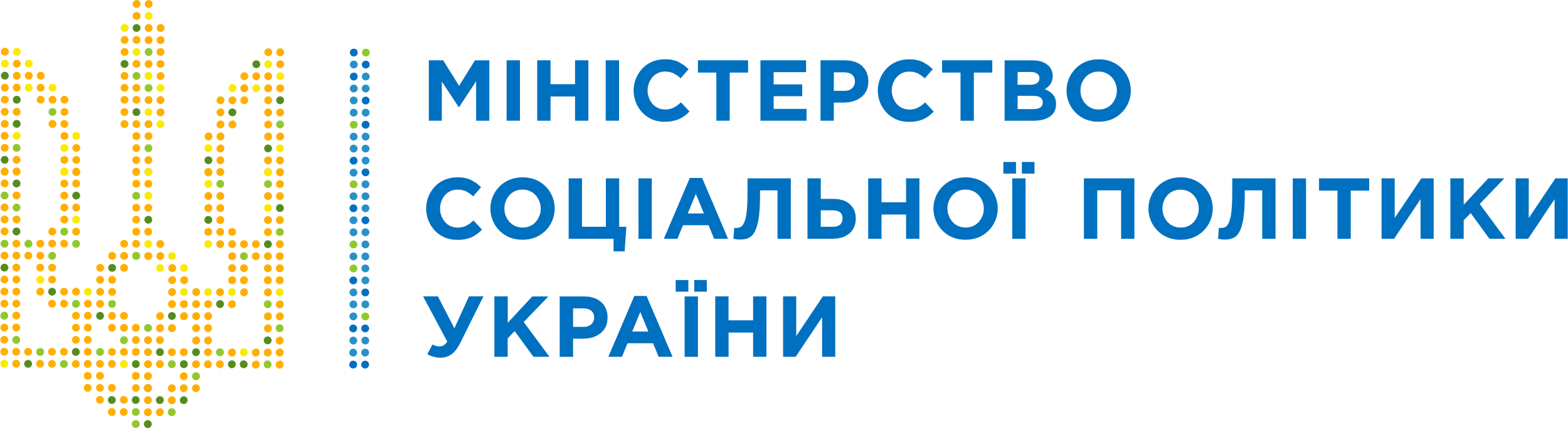 Рівність прав і можливостей жінок та чоловіків у трудових відносинах
ПРИКЛАД
ВИПАДКУ
ТИПИ
ДИСКРИМІНАЦІЇ
СТИСЛИЙ
ОПИС
ПРАВОВІ НОРМИ
ТА ЗАХОДИ
За зовнішністю
та сексуальні
домагання на
робочому місці
Домагання та тиск на робочому місці набувають різних форм агресивної поведінки, що включають фізичні та психологічні напади
Метою або наслідком сексуальних домагань є приниження людської гідності 
Має негативний вплив на інших працівників, викликаючи побоювання за власну безпеку, стрес, незадоволення
Сексуальні домагання - дії сексуального характеру: 
вербальні (коментарі із сексуальним підтекстом), жарти, непристойні зауваження, погрози, залякування
невербальні (зображення сексуального характеру, фотографії оголених статевих органів, образливі звуки, посвистування, підморгування та непристойні жести
фізичні (доторкання до тіла, одягу, волосся, поплескування, небажані обійми і поцілунки, вторгнення в особистий простір, примус до сексу)
24-річна військовослужбовиця близько року страждала від домагань з боку керівника:: 
Дівчина звернулася в поліцію із заявою щодо свого командира, який схиляв її до сексуальних відносин під час роботи.
В обмін на інтимний зв’язок командир обіцяв легке просування по службі
Після численних відмов дівчини командир почав принижувати її привселюдно, відмовив дівчині у проходженні реабілітації після операції на хребті
В Україні сексуальні домагання вважаються грубим порушенням прав людини
Відповідно до статті 154 Кримінального кодексу України примушення особи без її добровільної згоди до акту сексуального характеру, коли потерпілий матеріально чи службово залежний, карається:
до 2роківпозбав-лення волі
до 1000неоподатковуваних
мінімумів доходів громадян
Сексизм
На робочому місці сексизм проявляється через:
Ситуації секзизму щодо жінок-матерів та майбутніх матерів::: 
ставлення як до менш надійних колег і працівників
як осуд матерів, які не залишаються вдома з дітьми
знецінюючі коментарі про одяг та зовнішній вигляд
принизливі сексистські коментарі та жарти
відсутність поваги
сексистські рухи
сексуальну об’єктивізацію
надто відверті зауваження
мовчання та ігнорування
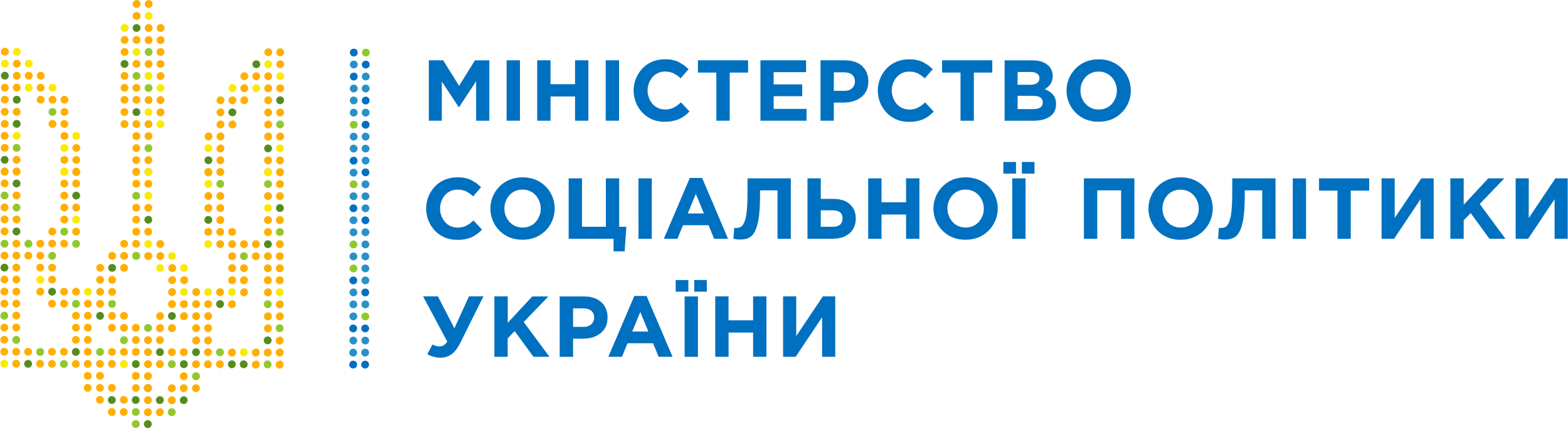 Рівність прав і можливостей жінок та чоловіків у трудових відносинах
ПРИКЛАД
ВИПАДКУ
ТИПИ
ДИСКРИМІНАЦІЇ
СТИСЛИЙ
ОПИС
Нерівна оплата
за однакову працю
На початок 2019 року середня заробітня плата чоловіків та жінок:
Жінки та чоловіки однакової кваліфікації, які виконують ідентичну або схожу роботу в еквівалентних умовах, отримують різну заробітну плату
Жінки та чоловіки, які виконують різну за змістом роботу, проте є рівноцінною за об'єктивними критеріями, такими як кваліфікація, зусилля, відповідальність та умови праці, отримують різну плату
Зарплата жінок
Зарплата чоловіків
₴ 9 983
₴ 12 191
у сфері економічної діяльності «складське господарство та допоміжна діяльність у сфері транспорту» (галузь, у якій переважають чоловіки)
₴ 7 276
₴ 8 169
у сфері охорони здоров’я(галузь, у якій переважають жінки)
Нерівна оплата
за однакову працю
Дискримінації у професіях:
У різних сферах економічної діяльності спостерігається різний рівень дискримінації щодо жінок і щодо чоловіків у доступі до професій та професійного навчання
Деякі посади можуть сприйматися як традиційно жіночі, так і традиційно чоловічі, тому чоловіки та жінки можуть зазнавати ускладнень у пошуку роботи через стереотипи
Щодо жінок:
інженер
будівельник
сантехнік
Щодо чоловіків:
комп’ютерний
аналітик-програміст
секретар
бухгалтер
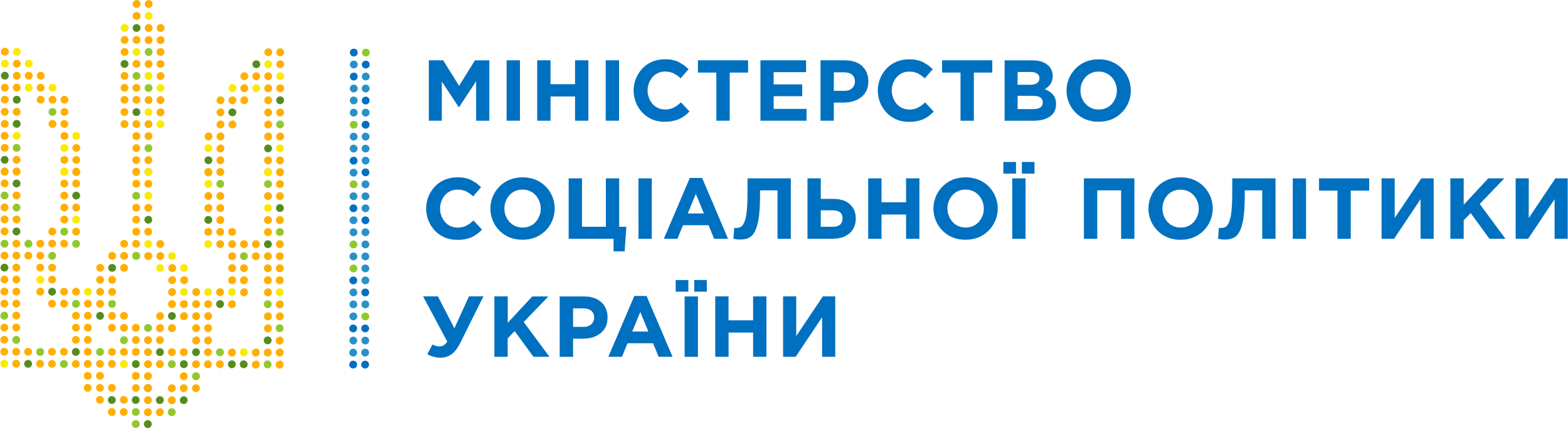 Рівність прав і можливостей жінок та чоловіків у трудових відносинах
ДИСКРИМІНАЦІЯ ЗА ОЗНАКОЮ СТАТІ
ЯК НА ПРАЦІВНИКІВ,  ТАК І НА РОБОТОДАВЦІВ
НЕГАТИВНО ВПЛИВАЄ
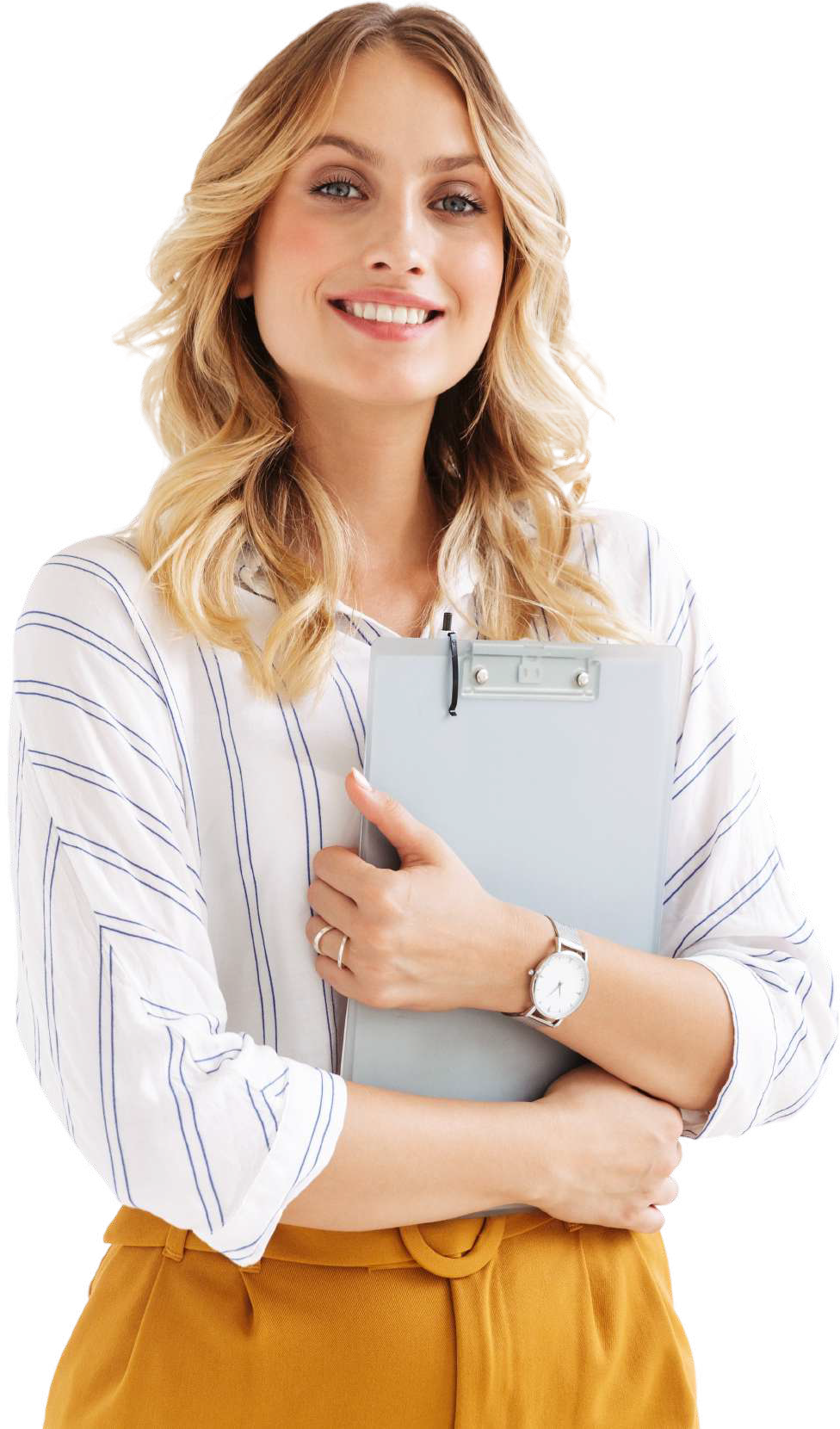 01
02
Високі затрати, пов’язані
з репродуктивною
функцією
Недоотримання власником вигоди від роботи висококваліфікованих
працівниць
У роботодавців тих підприємств чи у тих галузях, де переважають жінки, великими є затрати на народження та виховання дітей, а також діяльність, спрямовану на підтримку, обслуговування та розвиток робочої сили.
На підприємствах, де переважають чоловіки, такі затрати не є вагомими.
Дискримінація за ознакою статі позбавляє вигод від трудової діяльності висококваліфікованих працівниць, які займають нижчі посади чи працюють за спеціальностями нижчої кваліфікації.
Недопущення дискримінації зменшує витрати підприємства
9
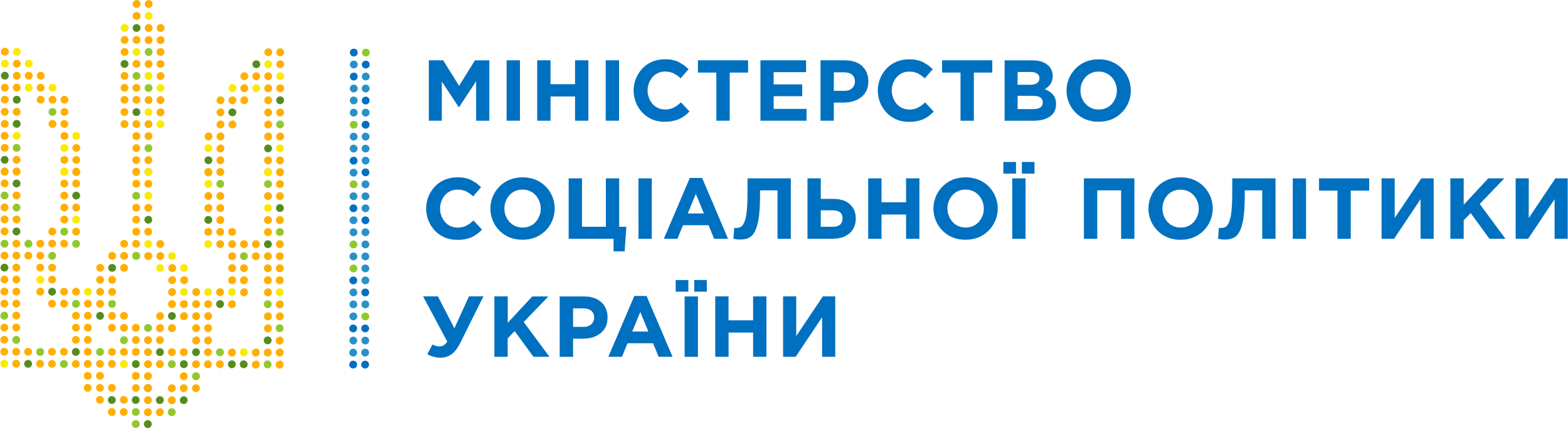 Рівність прав і можливостей жінок та чоловіків у трудових відносинах
ВКЛЮЧЕННЯ ПОЛОЖЕНЬ, ЩО ЗАБЕЗПЕЧУЮТЬ РІВНІ ПРАВА ТА МОЖЛИВОСТІ ЖІНОК І ЧОЛОВІКІВ, ДО КОЛЕКТИВНИХ ДОГОВОРІВ ТА УГОД
Головна мета
Переваги Застосування
Наслідки Впровадження
Створення умов праці, в яких:
враховуються потреби різних груп жінокі чоловіків,
забезпечується фактична рівність чоловіківі жінок на робочих місцях (однакові можливості, доступ до можливостей для досягнення рівноцінних результатів), 
не допускається дискримінація за ознакою статі
Підвищення ефективності використання наявних робочих ресурсів 
Вигоди для підприємства у конкуренції за кваліфіковану робочу силу завдяки усуненню дискримінації
Прозорі та чіткі принципи і методик управління трудовим колективом
Рівні можливості для професійного навчання, розвитку та кар'єрного зростання
Гнучкі умови для поєднання професійної діяльності із сімейними обов'язками
Впровадження «політики рівності» на робочому місці створює атмосферу довіри та повагиу команді працівників, вирішує конфлікти, спровоковані непорозумінням і стереотипами
10
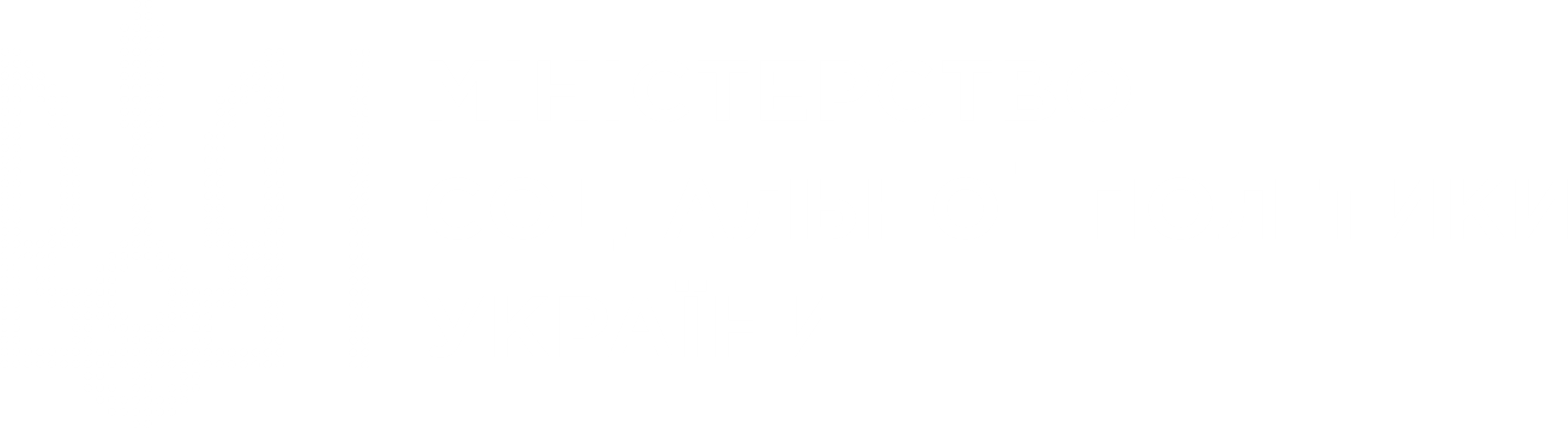 Рівність прав і можливостей жінок та чоловіків у трудових відносинах
2
ПРИМІРНИЙ ПЕРЕЛІК ПОЛОЖЕНЬ
РЕКОМЕНДОВАНИХ ДЛЯ ВИКЛАДЕННЯ
В КОЛЕКТИВНИХ ДОГОВОРАХ / УГОДАХ
ЩОДО ЗАБЕЗПЕЧЕННЯ РІВНИХ ПРАВ ТА МОЖЛИВОСТЕЙ
ЖІНОК І ЧОЛОВІКІВ У ТРУДОВИХ ВІДНОСИНАХ
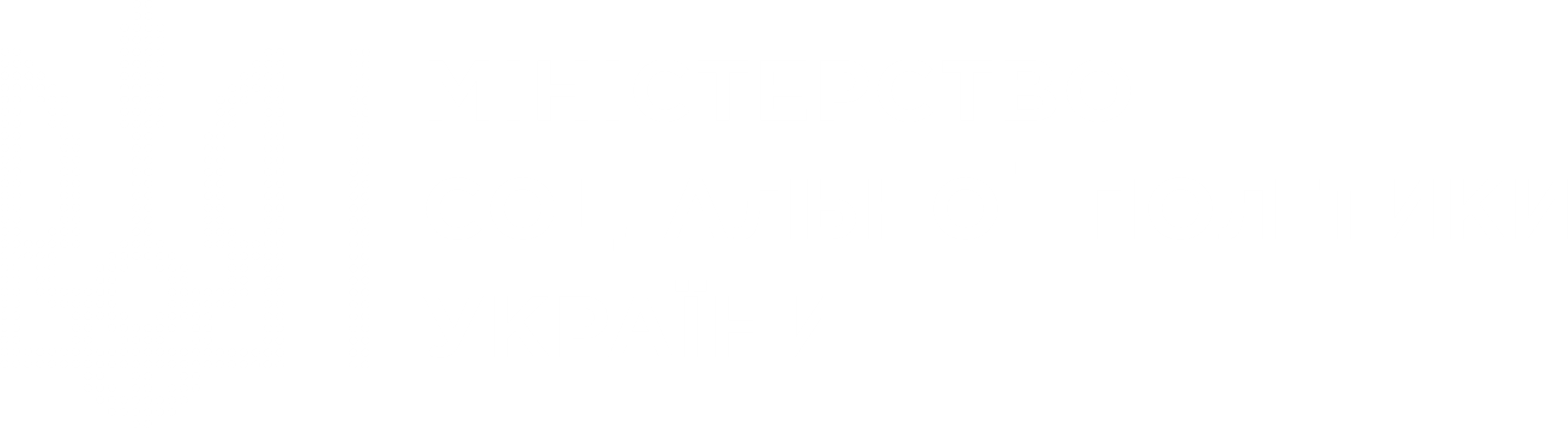 Рівність прав і можливостей жінок та чоловіків у трудових відносинах
ВІДПОВІДНО ДО СТАТТІ 17 ЗАКОНУ УКРАЇНИ
«ПРО ЗАБЕЗПЕЧЕННЯ РІВНИХ ПРАВ ТА МОЖЛИВОСТЕЙ
ЖІНОК І ЧОЛОВІКІВ»
РОБОТОДАВЕЦЬ ЗОБОВ’ЯЗАНИЙ:
03
01
02
Здійснювати рівну оплату праці при однаковій кваліфікації та однакових умовах праці
Створювати умови праці, які дозволяли б жінкам і чоловікам здійснювати трудову діяльність на рівній основі
Забезпечувати можливість
поєднувати трудову діяльність із сімейними обов’язками
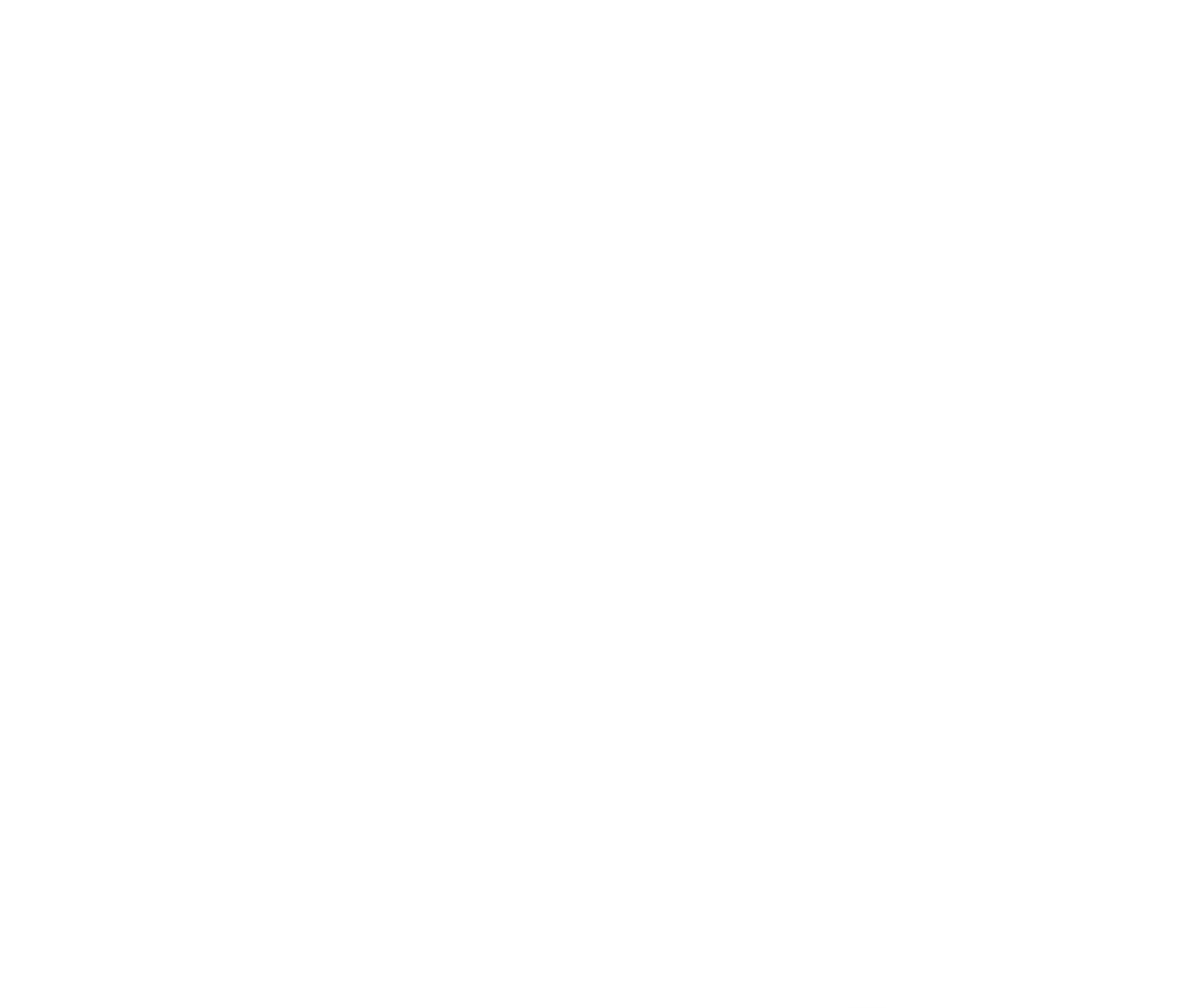 04
05
Створювати безпечні умови роботи для життя і здоров’я
Запобігати та забезпечувати захист від сексуальних домагань та насильства за ознакою статі
12
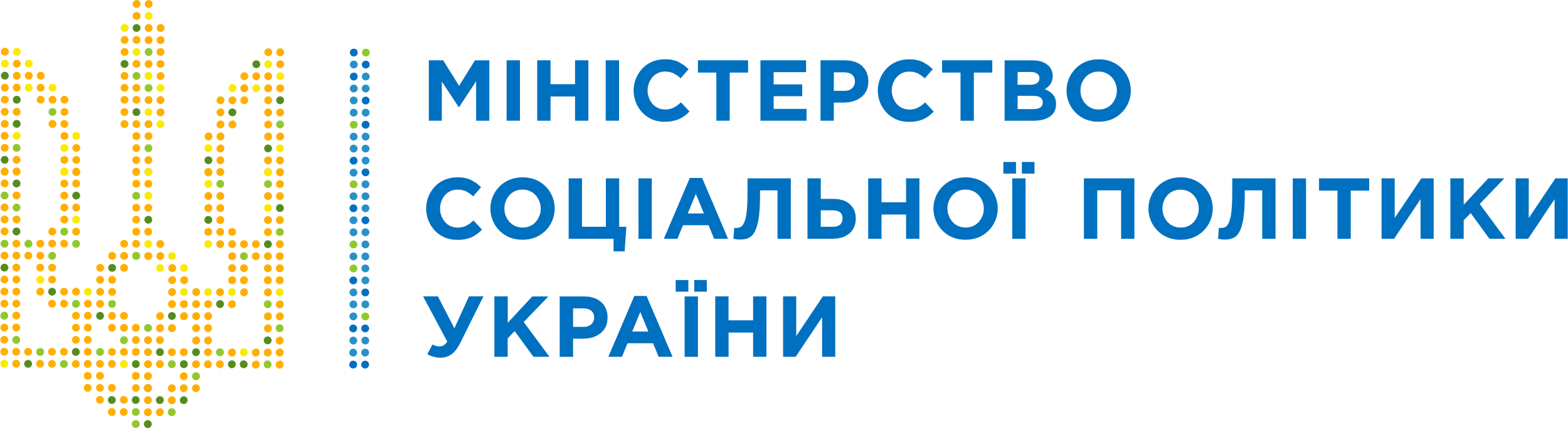 Рівність прав і можливостей жінок та чоловіків у трудових відносинах
01
ВИМОГИ ДО КОЛЕКТИВНИХ ДОГОВОРІВ ТА УГОД
Відповідно до статті 18 Закону України «Про забезпечення рівних прав та можливостей жінок і чоловіків» у колективних договорах та угодах рекомендується передбачити:
01
02
03
Призначення уповноваженого з гендерних питань – радника керівника підприємства установи та організації *
Комплектування кадрами
і просування працівників
Усунення нерівності
в оплаті праці
по службі з дотриманням принципу надання переваги особам тієї статі, щодо якої існує дисбаланс
жінок і чоловіків, як у різних галузях економічної діяльності, так і в одній галузі, на базі загального соціального нормативу оплати праці у різних сферах, а також на основі професійної підготовки (перепідготовки) кадрів
Примірне положення про уповноваженого
з гендерних питань – радника керівника
Натисніть сюди,
щоб перейти до Додатку
13
ДОДАЄТЬСЯ
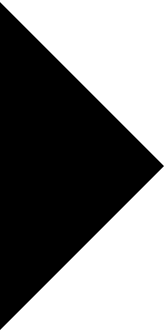 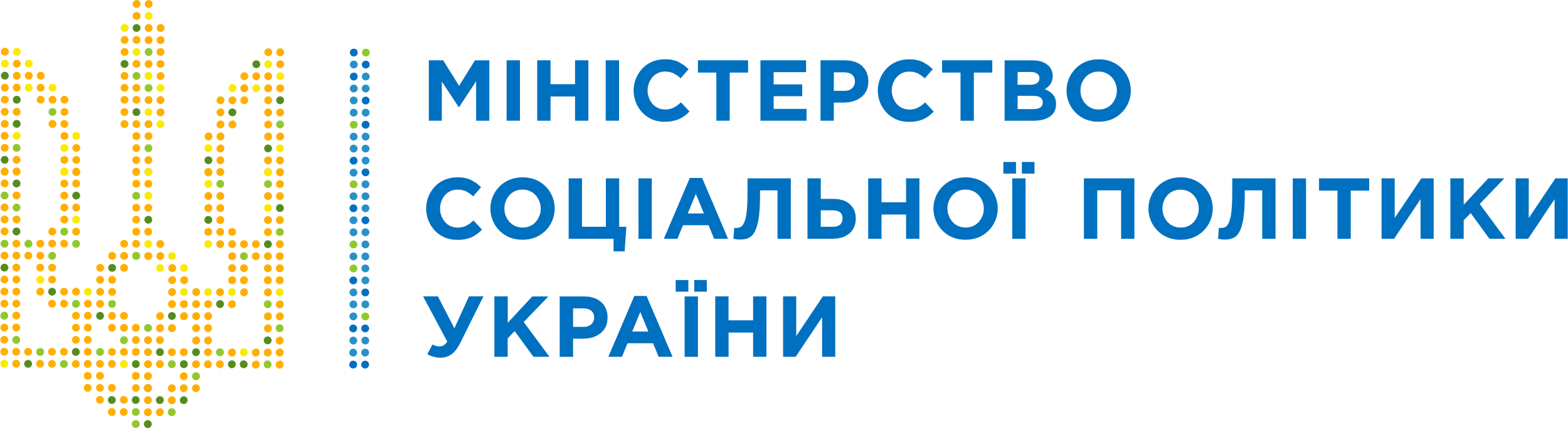 Рівність прав і можливостей жінок та чоловіків у трудових відносинах
02
РОЛЬ ПРОФСПІЛОК
Профспілкові органи можуть сприяти внесенню до колективного договору положень щодо рівних прав та можливостей жінок та чоловіків
Досягати домовленостей щодо гнучких робочих графіків з урахуванням потреб працівників із сімейними обов’язками, щодо рівної винагороди за рівноцінну працю та справедливого оцінювання роботи
Інформувати керівництво про забезпечення рівного ставлення до працівників обох статей і пропонувати заходи для покращення комунікації з працівниками для врахування їхніх потреб
Подавати річний звіт про роботу з питань протидії дискримінації на зборах профспілок
Ініціювати заходи з гендерного вирівнювання в межах підприємства
Забезпечувати умови праці відповідно до потреб обох статей
Протидіяти насильству та сексуальним домаганням на робочому місці*
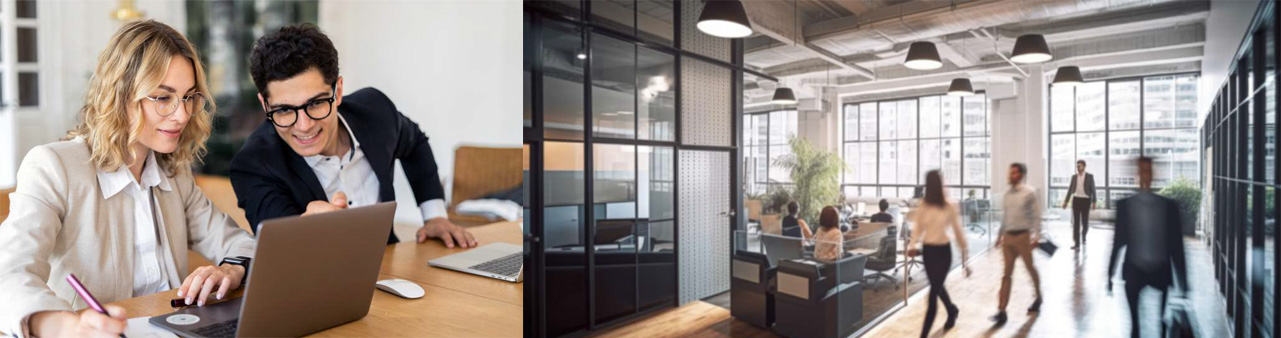 *Наприклад: забезпечення належного освітлення, обладнання офісів з відкритими приміщеннями тощо з метою підвищення рівня безпеки робочих місць; введення до складу конкурсних, дисциплінарних комісій і чоловіків, і жінок; визначення однією із цінностей організації політики рівності на робочому місці та недопущення сексизму
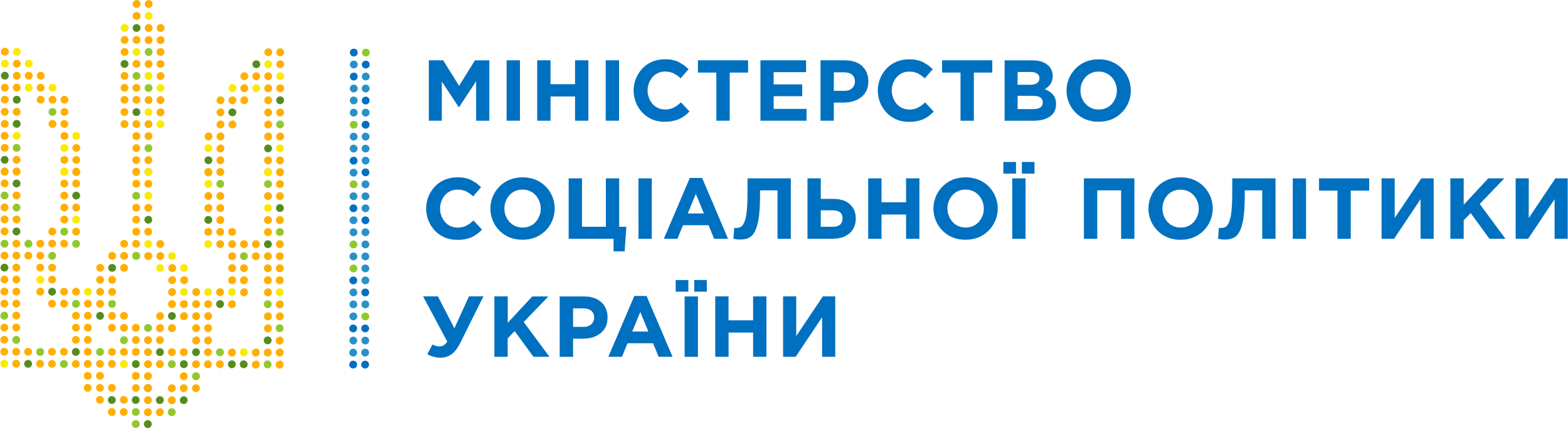 Рівність прав і можливостей жінок та чоловіків у трудових відносинах
03
РІВНІСТЬ І НЕДИСКРИМІНАЦІЯ
Положення щодо забезпечення рівних прав та можливостей жінок і чоловіків та недискримінації рекомендується викласти у колективному договорі та угоді окремим розділом «Рівність і недискримінація», а також вносити у інші розділи:
01
02
03
Пункти домовленості
сторін про:
Заходи із забезпечення можливостей виконання професійних та сімейних обов’язків
Заходи щодо протидії сексизму, переслідуванню, сексуальним домаганням, цькуванню
Забезпечення діяльності уповноваженого з гендерних питань
Включення до Положення про службу правової допомоги, інспекцію, комісію питань контролю за недопущенням дискримінації у сферах оплати праці, охорони праці, соціального захисту
Комплектування кадрами і просування працівників по службі
Дотримання принципу гендерного паритету в представництві
Проведення гендерного аудиту та розробка плану дій для гендерної рівності
Урахування потреб працівників при організації на підприємстві роботи в нічну зміну та позмінної роботи
Організація дитячих куточків, садків, дитячих кімнат, кімнат грудного вигодовування, транспортного обслуговування працівників
Впровадження гнучких режимів роботи, періодів відпочинку і відпусток з метою забезпечення рівної участі обох батьків у вихованні дитини
Регулювання та контролю умов для праці неповного робочого часу
Забезпечення умов для поєднання роботи з навчанням
Декларування відповідних принципів
Процедура медіації (неформальних переговорів щодо згоди двох сторін)
Процедура подання та розгляду скарг із дотриманням конфіденційності та забезпеченням захисту від помсти 
Дисциплінарні правила
Навчання та підвищення обізнаності працівників
15
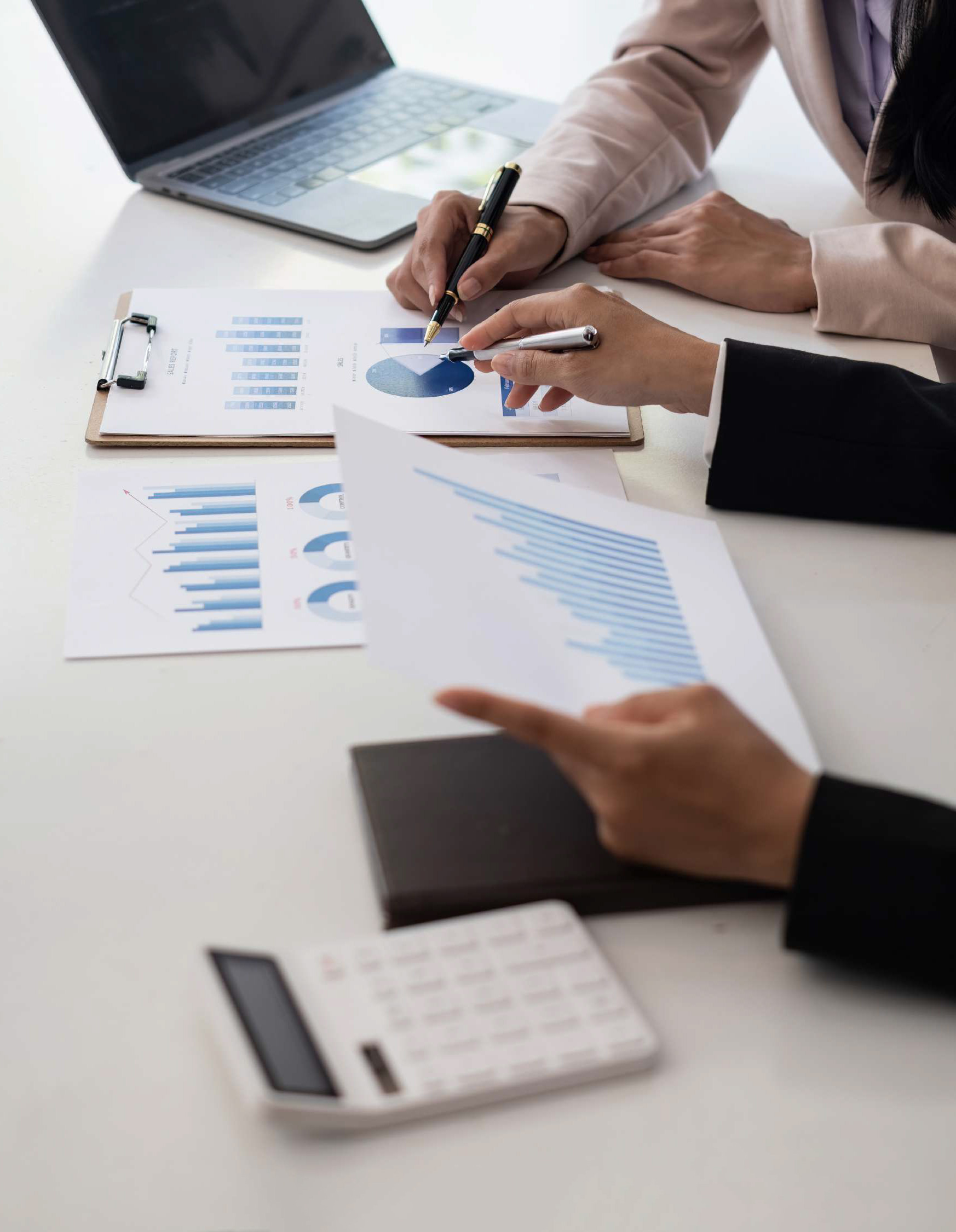 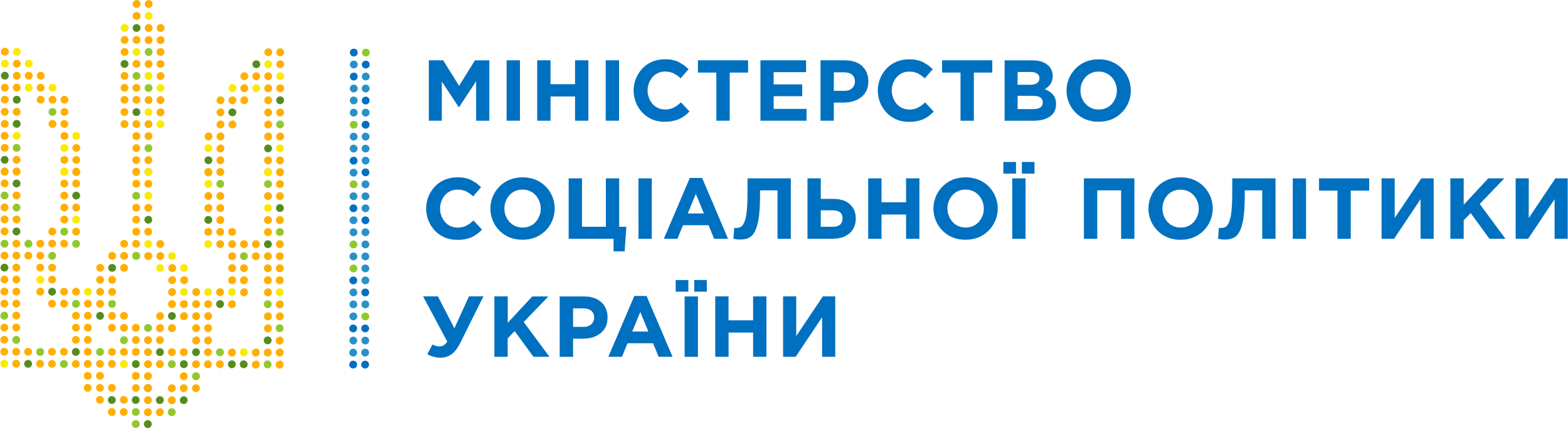 04
ГЕНДЕРНИЙ АУДИТ
Мета гендерного аудиту: 
оцінювання стану забезпечення рівних прав та можливостей жінок і чоловіків  
визначення шляхів скорочення гендерної нерівності 
Порядок проведення:
формування робочої групи (до складу рекомендується включати працівників різних структурних підрозділів, профспілкового органу, уповноваженого з гендерних питань, зовнішніх експертів)
навчання членів робочої групи
складання плану-графіка
збір первинної документальної інформації
опитування працівників
узагальнення результатів
розроблення та затвердження плану заходів для усунення виявлених проблем у сфері забезпечення гендерної рівності
Методичні рекомендації щодо проведення гендерного аудиту підприємствами, установами та організаціями затверджено наказом Мінсоцполітики від 09.08.2021 № 448
16
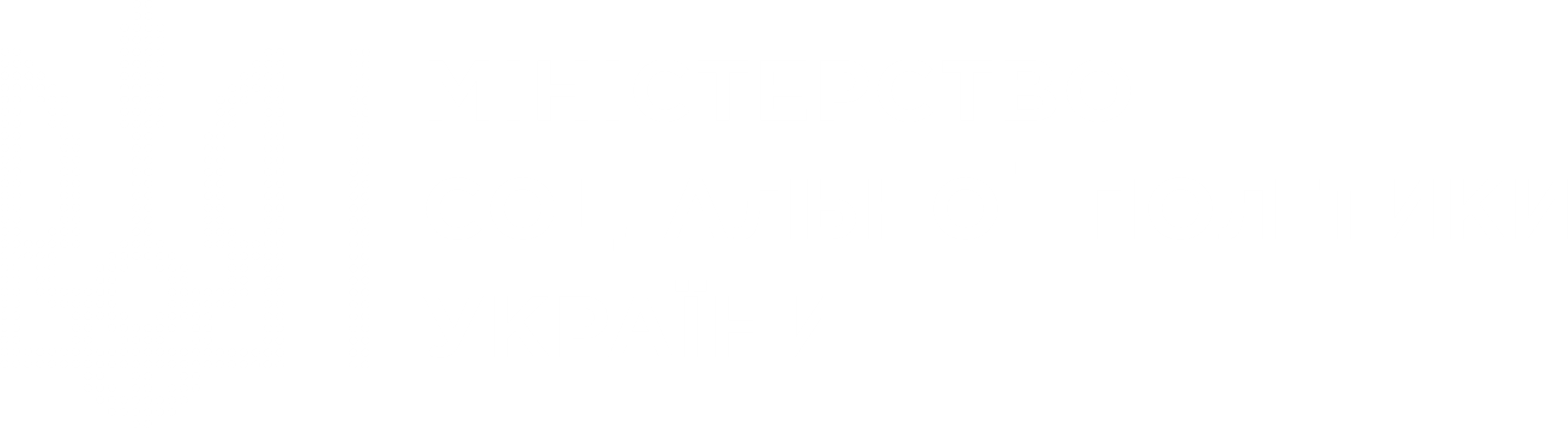 Рівність прав і можливостей жінок та чоловіків у трудових відносинах
3
ПРО УПОВНОВАЖЕНОГО З ГЕНДЕРНИХ ПИТАНЬ – РАДНИКА КЕРІВНИКА ПІДПРИЄМСТВА
ПРИМІРНЕ ПОЛОЖЕННЯ
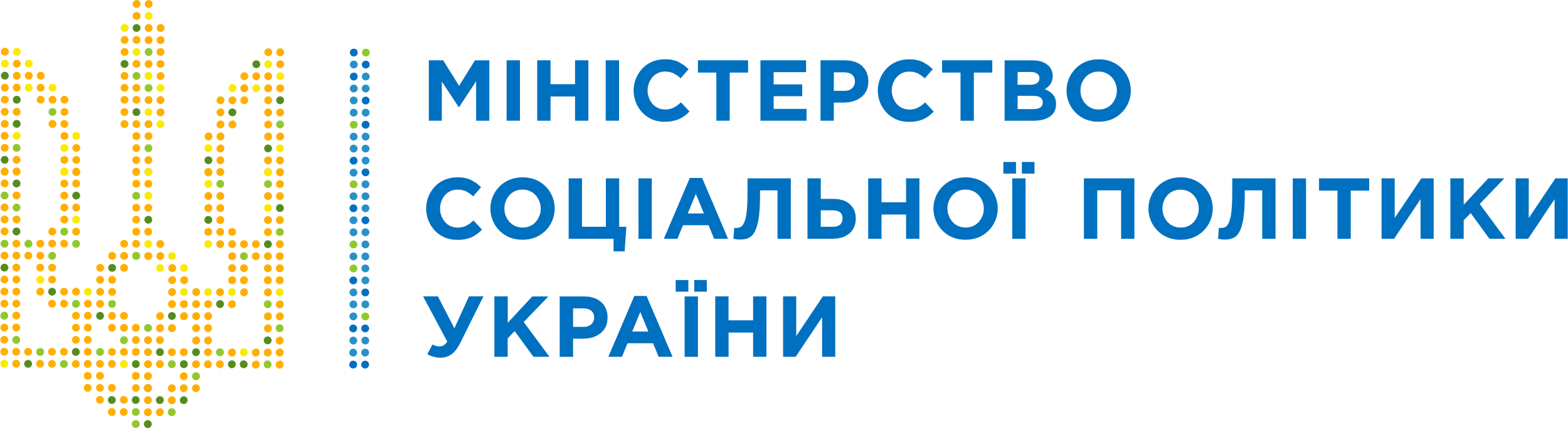 Рівність прав і можливостей жінок та чоловіків у трудових відносинах
ФУНКЦІЇ УПОВНОВАЖЕНОГО З ҐЕНДЕРНИХ ПИТАНЬ – РАДНИКА КЕРІВНИКА ПІДПРИЄМСТВА
Організація Діяльності
Основні Завдання
Права:
Взаємодія з органами виконавчої влади, органами місцевого самоврядування, Експертною радою з питань запобігання та протидії дискримінації, центрами з надання безоплатної вторинної правової допомоги, кол-центром з питань запобігання та протидії насильству, а також з громадськими об'єднаннями
Організаційне і технічне забезпечення проводиться у порядку, визначеному керівником
Створення умов праці, в яких:
враховуються потреби різних груп жінок і чоловіків,
забезпечується фактична рівність чоловіківі жінок на робочих місцях (однакові можливості, доступ до можливостей для досягнення рівноцінних результатів), 
не допускається дискримінація за ознакою статі
Готувати запити та отримувати інформацію, документи та матеріали для виконання завдань
Моніторинг призначення на посади та участь у роботі дорадчих органів, нарадах, засіданнях робочих груп, навчальних заходах і заходах з обміну досвідом
Обов’язок:
Готувати запити та отримувати інформацію, документи та матеріали для виконання завдань
18
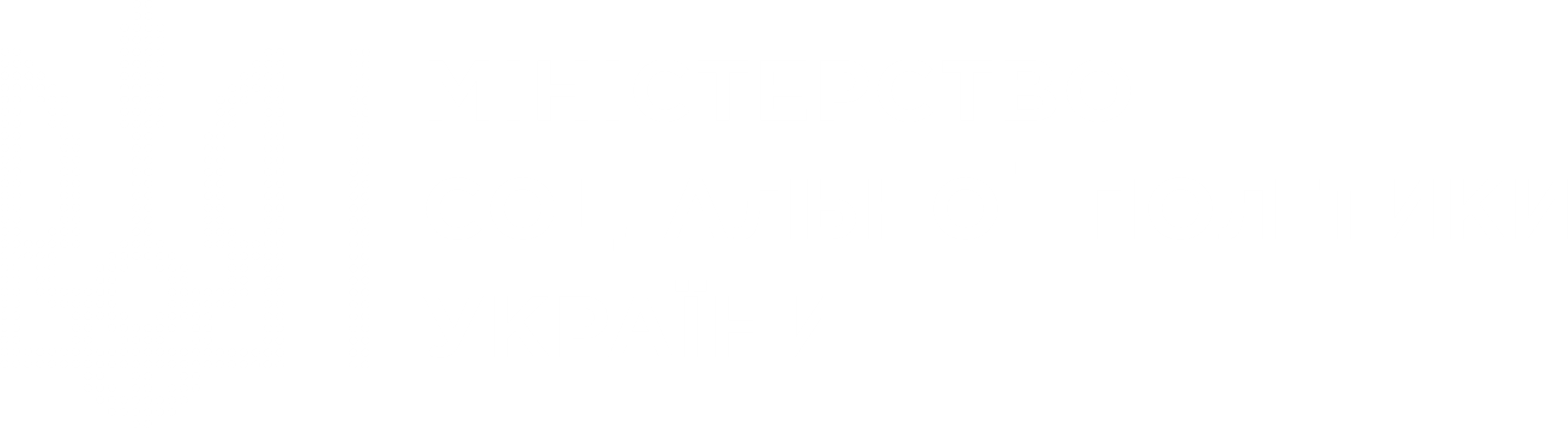 +38 044 289 86 22
www.msp.gov.ua
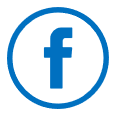 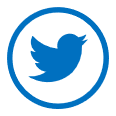 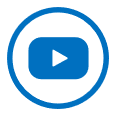 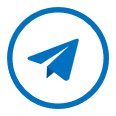 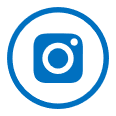 +38 044 289 70 60
info@mlsp.gov.ua